המנוע של ההכשרה המקצועית הדואלית שיתוף פעולה של משתתפים מכלכלה, מדינה וחברה
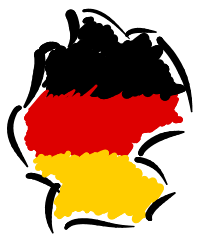 הכשרה מקצועית
בגרמניה
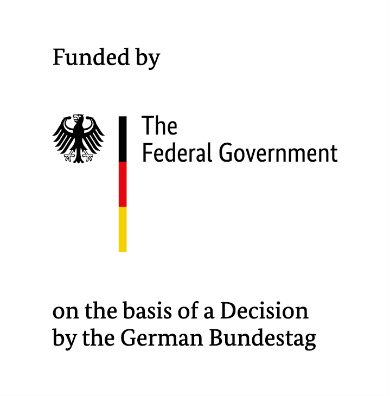 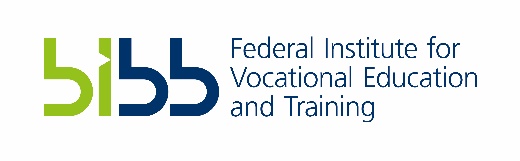 תוכן
הכשרה מקצועית: משתתפים ותחומי האינטרס שלהם
א.    מעסיקים וארגונים כלכליים
ב.    מעסיקים
ג.     מדינה
משתתפים מעצבים במשותף את הכשרה מקצועית הדואלית
א.    התפתחות מערכת ההכשרה המקצועית הדואלית
ב.    פיתוח תקנים
ג.     פיקוח והכשרה
ד.     בחינה והסמכה
סיכום
[Speaker Notes: Message:

Im Ersten Abschnitt geht es um die Interessen der Akteure im Bereich Berufsbildung allgemein.
Im Zweiten Abschnitt liegt der Fokus auf dem Dualen Berufsbildungssystem und wie dort Interessen integriert werden]
1. הכשרה מקצועית: משתתפים ותחומי האינטרס שלהם
מבט כללי
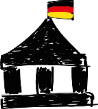 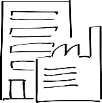 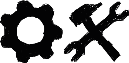 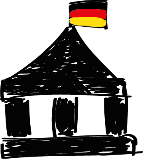 "גופים מוסמכים"
אינטרס ציבורי /
מדינה
אינטרסים של מעסיקים וארגונים כלכליים
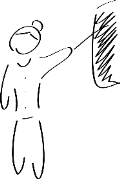 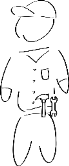 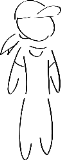 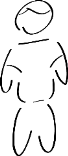 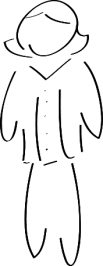 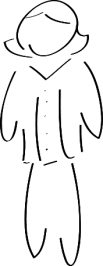 Lehrer
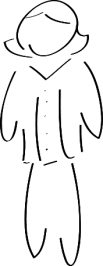 Ausbilder
האינטרסים של
העובדים
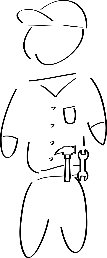 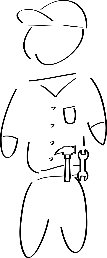 "השותפים החברתיים"
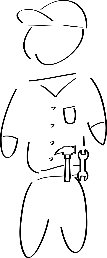 [Speaker Notes: Message: Es gibt 3 zentrale Interessengruppen in Deutschland, die die Berufsbildung vorantreiben

Notiz: 
- Interessen der Azubis sind teilweise auch unter Interessen der Arbeitnehmer einzuordnen (heutige Azubis sind morgige Arbeitnehmer, Gewerkschaften vertreten Azubi-Interessen)]
אינטרסים של מעסיקים וארגונים כלכליים
תפיסות מנחות
"עובדים מיומנים הם קריטיים לפרודוקטיביות ולתחרותיות." 
"הכשרה מקצועית חשובה לנו כדי למצוא עובדים מוסמכים ונאמנים."
"אנו מוכנים להכשיר בכוחות עצמנו"
"אנו רוצים לעזור בעיצוב ויסות ההכשרה בחברה."
דרישות
"הכשרה מקצועית חייבת להיות מכוונת לצרכי החברה המכשירה."
"אנו זקוקים לצעירים המוכנים להכשרת חניכות בחברה."
"קצבאות ההכשרה צריכות להיות נמוכות משמעותית משכר העובדים המיומנים." 
"על בתי ספר מקצועיים להעביר תיאוריה ופרקטיקה מקצועית בהתאם לצרכים שלנו."

מנוסח על ידי ארגונים ברמות שונות
ארגון הגג KWB))
התאחדויות המעסיקים 
התאחדויות בענף (למשל, תעשיה ומלאכה)
לשכות
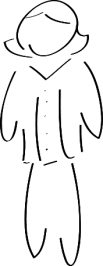 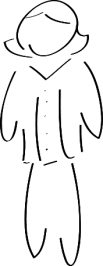 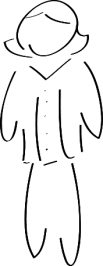 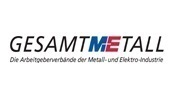 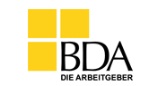 BDA
BFB
DBV
BGA
BAVC
HDE
KWB
Gesamtmetall
ZDH
DIHK
BDI
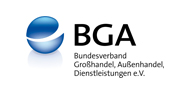 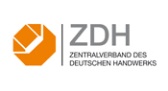 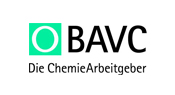 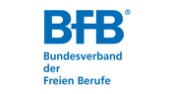 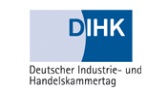 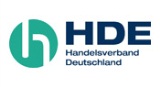 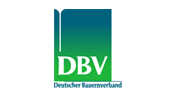 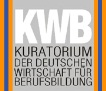 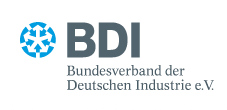 [Speaker Notes: Message: Die Wirtschaft artikuliert ihr großes Interesse an Berufsbildung und tut dies hochgradig organisiert.

Notiz:
„wir selbst betriebliche Ausbildung an“ (um eigenen Bedarf auszubilden, soziale Verantwortung, Ausbildung hat einen guten Ruf und sorgt für Solidarität mit der Bevölkerung (CSR)
„Wir benötigen ausbildungsreife Jugendliche für die Ausbildung im Betrieb“ (Forderung an Allgemeinbildung)
„Ausbildungsvergütungen sollten signifikant niedriger als Facharbeitergehälter sein.“ (Anreiz für uns auszubilden, in Ausbildung zu investieren…)
„Wir wollen die Regulierung betrieblicher Ausbildung mitgestalten“ (Mitgestaltung für uns Anreiz auszubilden, hohe Arbeitsmarktorientierung der Ausbildung)

Organisationen 
KWB = Kuratorium der deutschen Wirtschaft für Berufsbidlung
Indikator für Organisationsgrad - Organisationen haben eigene Berufsbildungsabteilungen/verantwortliche“
Ebenen – Bund und Länderebene]
האינטרסים של העובדים
תפיסות מנחות
הכשרה מקצועית חשובה לתעסוקה והכנסה של עובדים."
"מטרת החינוך המקצועי: השג מיומנויות מקצועיות מקיפות."
"הכשרה מקצועית חייבת להיות באיכות גבוהה ולהעניק מיומנויות מקצועיות ורכות."
"יש להגן על זכויות החניכים בחברה."

דרישות
"חברות צריכות להציע לילדינו אפשרויות הכשרה."
"חברות לא צריכות להשתמש בחניכים כעבודה זולה."
"ההכשרה בחברה תיבדק על ידי גופים עצמאיים."
"הכשרה מקצועית צריכה להיות אינטגרלית."

מנוסח על ידי ארגונים ברמות שונות
איגוד הגג של כל האגודים המקצועיים
איגודים מקצועיים בענף
ועדי עובדים
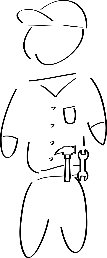 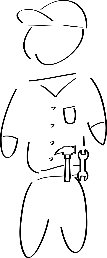 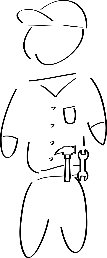 DGB
IG Metall
IG BCE
ver.di
IG Bau
GEW
DBB
NGG
EVG
GdP
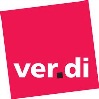 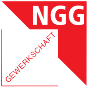 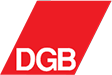 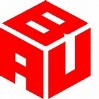 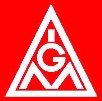 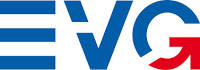 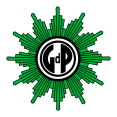 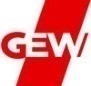 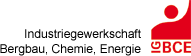 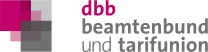 [Speaker Notes: Message: Die Arbeitnehmerschaft artikuliert ihr großes Interesse an Berufsbildung und tut dies hochgradig organisiert.

Notizen:
„Berufsbildung sollte ganzheitlich sein“ (u.a. um Arbeitskräfte für Anpassungen der Anforderungen am Arbeitsplatz zu stärken und ihnen eine hohe Arbeitsmarktmobilität zu ermöglichen)

- DGB (Dachverband), VERDI (2,1 Mio. Mitglieder), DBB, etc.
Ganzheitlich heißt: 3 Jahre volle Ausbildung, gesamtes Spektrum an Beruflicher Handlungskompetenz
Prinzip Industrie/Branchengewerkschaft: eine Branche, gleiche Arbeitsbedingungen (vs. Betriebsgewerkschaft)  hochgradig organisiertes Interesse
Für nachhaltige Betriebesentwicklung Ausbildung wichtig
Einkommensunterschied zwischen gelernten und ungelernten Kräften: …??
Ebenen: Bund, Branche, Betrieb]
אינטרס ציבורי / מדינה
תפיסות מנחות
"כוחות עבודה מיומנים חשובים לכלכלה ולחברה."
"אנו יוצרים ומנחים את המסגרת למעורבותם של מעסיקים ועובדים בהכשרה מקצועית".
"הכשרה בחברה היא חלק ממערכת החינוך." 
"אנו מספקים הכשרה מקצועית."
דרישות
"על המעסיקים והעובדים לעצב יחדיו הכשרה מקצועית באופן פעיל."
"על המעסיקים להציע אפשרויות להכשרה."

מנוסח על ידי המדינה ברמות שונות
ממשלה פדרלית (משרדים פדרליים)
16 מדינות-מחוז (ממשלות מדינות-המחוז)
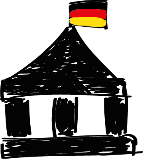 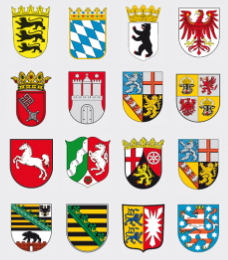 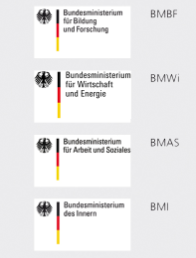 [Speaker Notes: Message: Die Öffentlichkeit artikuliert ihr großes Interesse an Berufsbildung und tut dies hochgradig organisiert im Rahmen von staatlichen Institutionen

„Qualifizierte Arbeitskräfte sind wichtig für Wirtschaft und Gesellschaft“ (Wettbewerbsfähigkeit, soziale Stabilität)
„Arbeitgeber und Arbeitnehmer sollten aktiv Berufsbildung gestalten“ (da sie selbst am besten wissen worum es dabei geht)

Ebenen: Bundesebene, Bundesländer

Kultusministerkonferenz
Bund-Länder-Kommission]
סיכום
מעסיקים, עובדים והמדינה מייצגים אינטרסים קולקטיביים שונים בתחום ההכשרה המקצועית, וזאת באופן מאורגן ומיומן מאוד.
המעורבות מבוססת על עקרונות משותפים:

"אנחנו רוצים לכוון יחדיו את ההכשרה המקצועית."
"אנו חולקים אחריות להכשרה מקצועית."
"ההכשרה המקצועית צריכה להיות מעשית ובאיכות גבוהה ועקביות."
"תקני ההכשרה המקצועית חייבים להיות מבוססי צרכים ומעודכנים."
"הכשרה מקצועית היא תנאי הכרחי לתחרותיות עולמית."
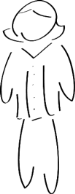 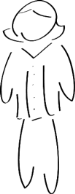 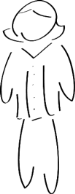 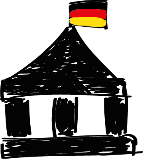 משתתפים חזקים עובדים יחד 
למען ההכשרה המקצועית
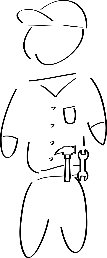 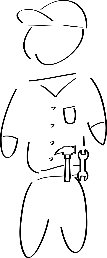 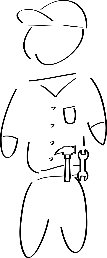 [Speaker Notes: Message: in Dtl. haben Akteure durchaus unterschiedliche Interessen an/in der Berufsbildung. Ein gemeinsames Engagement ist dennoch möglich, da die Akteure bestimmte Prinzipien teilen und ihre Interessen diesen höheren Prinzipien unterordnen.]
2. משתתפים מגבשים יחד הכשרה מקצועית דואלית
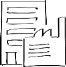 מעורבות חזקה במסגרת הכשרה מקצועית הדואלית
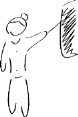 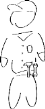 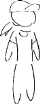 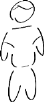 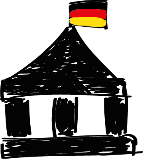 מנוע ההכשרה 
המקצועית הדואלית
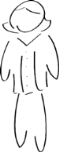 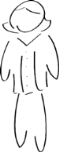 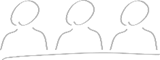 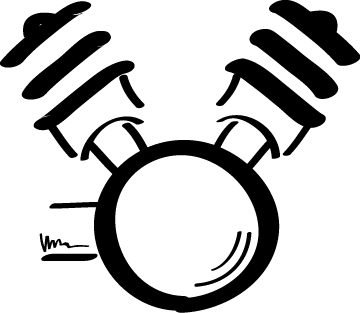 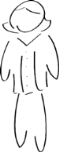 הצבעה משותפת ושיתוף פעולה מקודמים באמצעות מנגנונים פורמליים (שילוב אינטרסים)
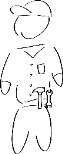 חוקים
מוסדות
ועדות / גופים
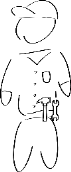 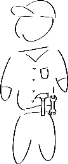 וכך זה מתפקד...
[Speaker Notes: Message: Interesse und gemeinsame Prinzipien reichen nicht. Es bedarf auch eines konkreten Rahmens und definierter Mechanismen damit Akteure die Entwicklung der Dualen Berufsbildung aktiv gestalten

Insbesondere das hohe Engagement der Wirtschaft (70% Ausbildung im und durch Betrieb), erfordern, dass die Wirtschaft auch aktiv das Berufsbildungssystem gestaltet und nicht nur lediglich „Durchführer“ von Ausbildung ist.]
משתתפים מעצבים במשותף אזורי ליבה במערכת ההכשרה המקצועית הדואלית
1. פיתוח מערכת הכשרה דואלית
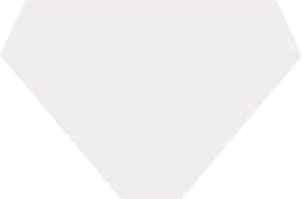 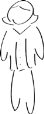 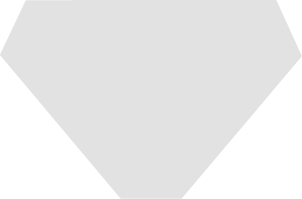 2. פיתוח תקן
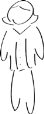 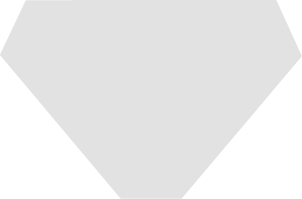 4. בחינות והסמכה
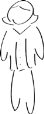 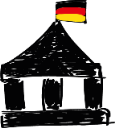 3. יישום ההכשרה
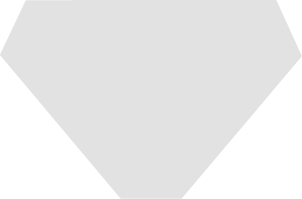 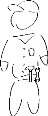 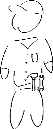 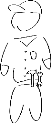 תיאום מקומות למידה
תמיכה בשיתוף הפעולה בין המשתתפים
הבטחת אחידות ההכשרה בפריסה ארצית
[Speaker Notes: Message: Akteure und ihre Interessen fließen kontinuierlich und formalisiert in alle Kernbereiche der Dualen Berufsbildungssystems ein. Dies geschieht durch definierte Mechanismen in jedem dieser Kernbereiche.]
2.1 פיתוח המסגרת של מערכת ההכשרה הדואלית
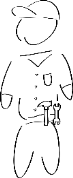 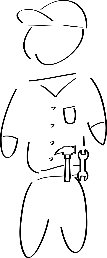 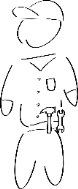 מעסיקים
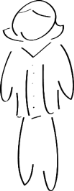 באמצעות "גלגלי שיניים"
מדינה
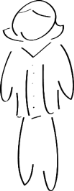 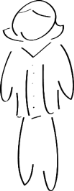 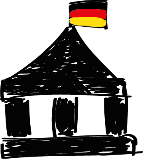 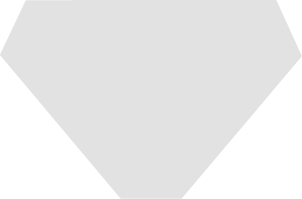 מעסיקים / ארגונים עסקיים רוצים לעצב יחדיו  תנאי מסגרת להכשרה מקצועית
המדינה מגדירה מסגרת ומקדמת אינטרסים רגולטוריים
ועדה בפריסה ארצית
(ועדה מרכזית)
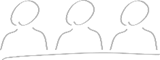 איגודים מקצועיים רוצים לעצב יחדיו תנאי מסגרת
של הכשרה מקצועית
בסיס חוקי
חוק הכשרה מקצועית סעיף 92
תקנון בעלי המלאכה סעיף 38
עובדים
[Speaker Notes: Message: Hauptausschuss ist der zentrale Mechanismus mit dem Interessen der untersch. Akteure für die Entwicklung des Duale Berufsbildungssystems formal integriert werden. Akteure entwickeln hier gemeinsam das Berufsbildungssystem.

Sozialpartner haben gemeinsames Interesse an Mitgestaltung der ordnungspolitischen Rahmenbedingungen]
הוועדה הראשית של המכון הפדרלי לחינוך והכשרה מקצועית (BIBB)
מה זה בדיוק?
הוועדה מונה 8 חברים ו -8 ממלאי מקום מתחום המעסיקים, העובדים, הממשלה הפדרלית וממשלות מדינות-המחוז (מה שמכונה 4 "ספסלים").
תקופת כהונתם של חברי הוועדה הראשית: 4 שנים
החברים עובדים בהתנדבות
הוועדה הראשית, ועדות המשנה וקבוצות העבודה נפגשות באופן קבוע
עקרון קונצנזוס

תפקידים, בין היתר
מייעצת לממשל הפדרלית בנושאי חינוך מקצועי
נותן המלצות לתרגול (למשל על יישום אחיד של חוק הכשרה מקצועית) 
נקיטת עמדה בנושא התקנות הפדרליות (למשל תקנות אימונים)
נתינת הצהרות על מדיניות הממשלה הפדרלית
החלטות בענייני BIBB  (למשל, תקציב, מחקר)
הוועדה
הראשית
של ה- BIBB
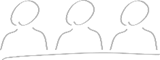 רלוונטיות 
פירוט עמדות מתואמות של המשתתפים בהכשרה
מנגנון התיאום המרכזי של הכשרה מקצועית דואלית ברמה הפדרלית ("הפרלמנט להכשרה מקצועית")
פורום, בו המשתתפים מנווטים במשותף את מערכת ההכשרה המקצועית
חזרה למבט כללי
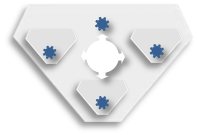 [Speaker Notes: Message: der Hauptausschuss ist das Parlament der Berufsbildung in Deutschland, wo Arbeitgeber Arbeitnehmer und Regierung gemeinsam Berufsbildungspolitik machen. Hier werden die für die Entwicklung des gesamten Systems relevanten Parameter diskutiert und Empfehlungen ausgesprochen. 

Notiz: 
Hauptausschuss kann Unterausschüsse und Arbeitsgruppen einsetzen
Verfügt weder über ausführende noch über gesetzgebende Kraft
Vorsitz: HA wählt für Dauer von 1 Jahr Vorsitz und stell. Vorsitz unter den Beauftragten des HA
Entscheidungen zwar nach Mehrheit, in Realität aber meist im Konsens (Konsensprinzip)
Beratung durch Stellungnahmen zu relevanten Berufsbildungsthemen
Empfehlungen haben großen Einfluss, da sie die gemeinsame Position/Willen der für Umsetzung relevanten Akteure reflektieren. Nur mit positiver Empfehlung des Hauptausschusses setzt der Staat Berufsbildungspolitik um. 
Der Hauptausschuss stärkt die politische Bedeutung von Berufsbildung in Dtl, da dort abgestimmte Positionen auch in Abgrenzung zu tertiärer Bildung formuliert werden
Hauptausschuss und Unterausschüsse tagen regelmäßig (ca. 30mal im Jahr) im BIBB
Berufung von Beauftragten erfolgt auf Vorschlag der verschiedenen Interessenvertretungen 
Hauptausschuss gibt Stellungnahmen heraus etwa zu Berufsbildungsbericht, Ausbildungsstandards, etc.]
2.2 פיתוח תקנים להכשרה המקצועית הדואלית
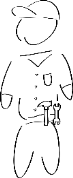 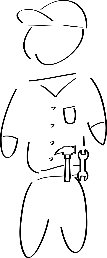 מעסיקים
מדינה
באמצעות "גלגלי שיניים"
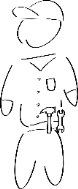 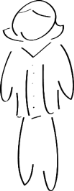 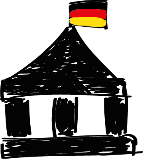 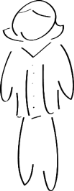 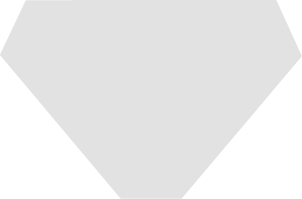 ארגונים מבטאים צרכים של מעסיקים / כלכלה
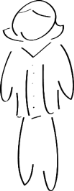 קבוצות
מומחים
הממשלה מבטאת צרכים
ומשחררת
תקנים
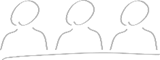 בסיס משפטי

חוק הכשרה מקצועית סעיף 4
האיגודים המקצועיים מנסחים צרכים של עובדים
עובדים
[Speaker Notes: Message: Sachverständigengruppen sind der Mechanismus mit dem die Akteure entsprechend ihrem Bedarf gemeinsam neue/aktualisierte Standards entwickeln.]
קבוצות מומחים
מה זה בדיוק?
פאנל מומחים עם ניסיון מעשי ותיאורטי
במידת הצורך מוקם גוף למקצועות הכשרה חדשים / משודרגים (גוף זמני, שאינו קיים לצמיתות)
נציג ה- BIBB עומד בראש קבוצת מומחים, מארגן ומנחה תהליכים, מספק קלט מקצועי ("מומחה מקצועי")
כלכלה ועובדים שולחים מומחים משלהם
הממשלה הפדרלית ומדינות-המחוז משתתפות בישיבות מומחים

תפקידים
פיתוח ומודרניזציה של תקנות הדרכה להכשרה בחברה
יעוץ למשתתפים ביישום תקנות ההדרכה ותיאומם עם פיתוח תכניות לימודים מסגרתיות (בית ספר מקצועי)
Gemeinsame Standard-
Entwicklung
קבוצת
מומחים
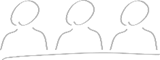 רלבנטיות
מנגנון באמצעותו המשתתפים מפתחים במשותף תקנים המשקפים את הצורך בעולם העבודה
התקנים המפותחים מתקבלים ומוכרים באמצעות יישום של תקנים (חברות, כוחות הכשרה, חניכים)
חזרה למבט כללי
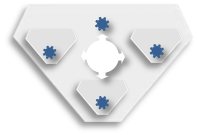 2.3 מעקב אחר הכשרה
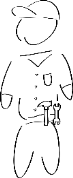 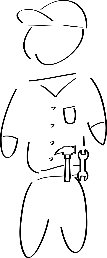 מעסיקים
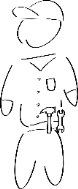 באמצעות "גלגלי שיניים"
מדינה
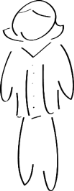 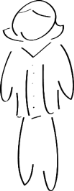 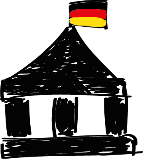 ועדות וגופים מוסמכים ברחבי הארץ
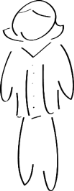 מעסיקים מכשירים בחברה על פי תקני הכשרה של המדינה
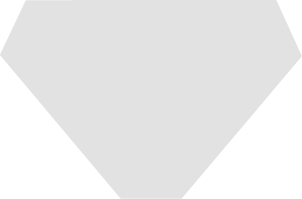 המדינה מפקחת, מממנת ומיישמת את ההכשרה בבית הספר
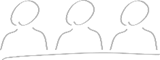 בסיס חוקי
חוק הכשרה מקצועית סעיף 77 ואילך.
חוקים של מדינות-המחוז
ועדי עובדים בחברות גדולות עוקבים אחר ההדרכה
עובדים
[Speaker Notes: Message: Berufsbildungsausschüsse sind ein Mechanismus für die gemeinsame Förderung, Koordination und Regulierung der Umsetzung von Berufsbildung in den Regionen / Bundesländern

Notiz: Hier wird Bezug auf 2 Ausschüsse genommen: 
Landesausschuss für Berufsbildung
Berufsbildungsausschuss bei zuständigen Stellen]
1. הוועדה המחוזית להכשרה מקצועית
מה זה?
נמצאת בממשלת מדינת-המחוז (16 ועדות מחוזיות בפריסה ארצית)
מורכבת עפ"ר מ- 18 חברים: 6 נציגי מעסיקים, עובדים וממשלת מדינת-המחוז
הנציגים ממונים לכל היותר לפרק זמן של  4 שנים
אנשי הוועדה עובדים בהתנדבות
עקרון רוב קובע

תפקידים
מייעצת לממשלת מדינת-המחוז בשאלות של הכשרה מקצועית
פועלת לפיתוח איכות רציף הכשרה המקצועית
הוועדה המחוזית
להכשרה מקצועית
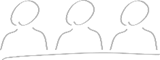 רלבנטיות
מנסחת עמדות מתואמות של המשתתפים, בפרט לפיתוח והטמעה של הכשרה מקצועית באזור
מנגנון באמצעותו המשתתפים מעצבים במשותף את מדיניות ההכשרה המקצועית במדינת-המחוז ומתאמים את יישום ההכשרה בלימודים בבית הספר המקצועי עם ההכשרה בחברה
[Speaker Notes: Gemeinsame Förderung, Koordination und Regulierung

Beratung der Landesregierung u.a. zu Umsetzung von Rahmencurricula in Berufsschulen, Koordination von Dualer Berufsbildung zwischen Berufsschulen und Betrieben, Beachtung der Belange von Berufsbildung im Kontext von Bildungsreformen

Ein besonderes Augenmerk (bei der Arbeit des Landessausschusses) ist auf die Zusammenarbeit zwischen der schulischen Berufsbildung und der Berufsbildung nach dem BBiG sowie auf eine Berücksichtigung der Berufsbildung bei der Neuordnung und Weiterentwicklung des Schulwesens zu richten.]
2. ועדת ההכשרה המקצועית של הגוף המוסמך
מה זה?
ממוקם בגופים המוסמכים (לשכות, משרדי-ממשלה וכו ')
6 נציגים ממעסיקים, מהעובדים, מבתי ספר המקצועיים
הנציגים ממונים לכל היותר לפרק זמן של  4 שנים
עקרון הרוב קובע
עבודה בהתנדבות

תפקידים
להתייעץ ולהעביר מידע בכל השאלות החשובות הקשורות להכשרה המקצועית 
קידום חקיקה בנושא יישום הכשרה מקצועית
פועלת למען פיתוח איכות רציף של הכשרה מקצועית
מבטיחה את  יישום המלצות הוועדה המחוזית
וועדות
ההכשרה המקצועית
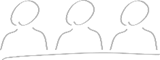 רלבנטיות
מנסחת עמדות מתואמות, במיוחד להסדרת ההכשרה המקצועית בחברה (התאמת מרכזי הכשרה, בחינה וכו ')
מנגנון שבאמצעותו המשתתפים מבטיחים ומפתחים במשותף איכות הכשרה מקצועית דואלית למגזרים ספציפיים (מלאכה, תעשיה ומסחר, חקלאות וכו ') באזור.
[Speaker Notes: Notiz: 
- Wichtige Berufsbildungsfragen: Eignung von Ausbildungsstätten, Durchführung von Ausbildung und Prüfungen, Umsetzung von Landessausschussempfehlungen, etc.
- Berufsschullehrer haben lediglich beratende Rolle im Berufsbildungsausschuss
- Für bare Auslagen und Zeitversäumnis der Vertreter werden diese entschädigt]
גופים אחראיים (בעיקר לשכות)
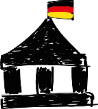 מה זה?
מוסדר בחוק הכשרה מקצועית
מספר גופים מוסמכים בכל מדינת-מחוז
מיקום גופים מוסמכים בארגונים המייצגים ענף
תפקידים
הקמת ועדת הכשרה מקצועית וכן ועדת ביקורת, ואימוץ ההחלטות שהתקבלו בוועדות
מעקב אחר ההדרכה בחברה (מתקן, צוות הדרכה וכו ')
ייעוץ או הכשרה לחברות  (מאת "יועץ הכשרה")
מעקב אחר התאמת החברות והתאמת הכוחות המכשירים בחברה ליישום ההכשרה
השקת ספר הדרכה ליחסי ההכשרה (חוזי הכשרה)
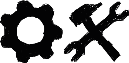 רלבנטיות
גופים מוסמכים עוקבים ומקדמים את יישום ההכשרה המקצועית באזור ובכך מבטיחים את איכותם
בסיס מוסדי לעבודת הוועדה ללימודי הכשרה ולבחינות בתחום ההכשרה המקצועית
חזרה למבט כללי
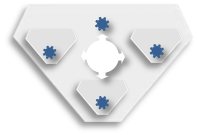 [Speaker Notes: Notizen: 
- Zuständige Stellen sind im BBIG geregelt

- Zuständige Stellen sind: 
Industrie- und- Handelskammern, Handwerkskammern, Landwirtschaftskammern, Kammern der freien Berufe, z. B. die Ärztekammern), die zuständigen Stellen des öffentlichen Dienstes sowie die zuständigen Stellen der Kirchen und sonstiger Religionsgemeinschaften des öffentlichen Rechts bezeichnet.

Kammern sind Institutionen des öffentlichen Rechts unter Aufsicht der Landesregierung 
Kammern vertreten Wirtschaft in der Region (Pflichtmitgliedschaft)

Unterstützen Koordinierung betrieblicher Ausbildung mit berufsschulischem Unterricht]
2.4 בחינה והסמכה
מעסיקים
באמצעות "גלגלי שיניים"
מדינה
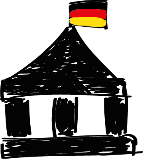 המדינה מגדירה את תקנות הבחינות כאבן היסוד להכשרה מקצועית דואלית
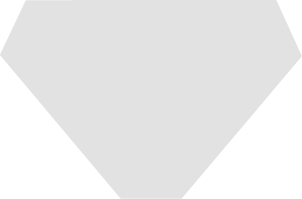 מעסיקים מחפשים
עובדים שיכולים להוכיח שהם בקיאים במקצועם
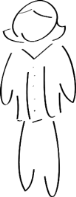 ועדת בחינות
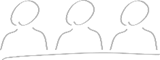 בסיס חוקי
חוק ההכשרה המקצועית סעיף 37 ואילך
חוקי מדינות-המחוז
העובד נדרש לתעודת כישורים נרכשים לצורך קריירה מקצועית
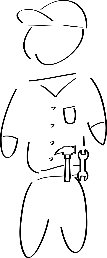 עובדים
ועדת הבחינות של הגוף המוסמך
מה זה?
ועדת הבחינות לתכניות הכשרה מקצועית דואלית
לפחות 3 נציגים: נציג אחד מהמעסיקים, מהעובדים, מבית ספר מקצועי
נציגים ממונים לכל היותר לפרק זמן של  5 שנים
בודה בהתנדבות
עקרון הרוב קובע

תפקידים
פיתוח והכנת שאלות ומשימות לבחינות
ביצוע בחינות
הערכת תוצאות בחינות
הענקת תעודות סיום
ועדת
בחינות
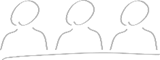 רלבנטיות
מנגנון דרכו מעמידים המשתתפים ביחד בחינות עצמאיות ומעניקים תעודות סיום
התארים מוכרים על ידי מעסיקים, עובדים ובמערכת החינוך הרשמית
חזרה למבט כללי
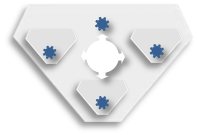 [Speaker Notes: Notizen: 
Über 300.000 ehrenamtliche Prüfer/innen sind für die zuständigen Stellen tätig.
Praxisprüfungen werden meist bei ausgewählten Betriebe durchgeführt (es existiert hierfür kein eigenes Assessment Center der Kammer…)
Für bare Auslagen und Zeitversäumnis der Vertreter werden diese entschädigt
in Prüfungen werden Berufspraxis (Betrieb) und Berufstheorie (Berufsschule) geprüft.]
סיכום – המנוע של ההכשרה המקצועית הדואלית
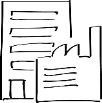 משתתפים
מכאניזם
הכשרה מקצועית דואלית
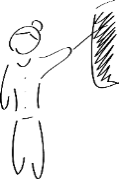 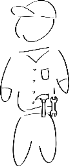 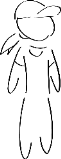 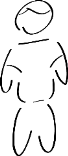 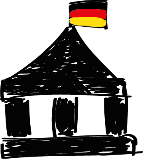 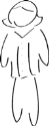 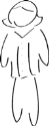 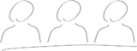 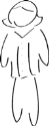 קביעה משותפת ושיתוף פעולה של המשתתפים בכל הרמות ובכל תחומי הליבה של הכשרה
מתואם, אחיד, מובטח על איכות ומוכר על ידי המשתתפים
מעורבות גדולה למען ההכשרה המקצועית
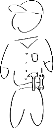 שיתוף פעולה בין השותפים  החברתיים למדינה 
תקנים מוכרים בהכשרה המקצועית
למידה בתהליך העבודה
הסמכת צוות הכשרה מקצועית
מחקר וייעוץ ממוסד
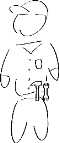 מאפייני איכות
הכשרה מקצועית
 גרמנית
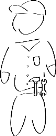 [Speaker Notes: Messages: 
Integrierte Interessen der Akteure in der Berufsbildung bilden den Antrieb der Dualen Berufsausbildung
Integration funktioniert nur, wenn Interessen vorhanden, gut organisiert und ein großes Engagement der Akteure gegeben (siehe hohe Zahl der ehrenamtlich in Ausschüssen Tätigen). 

Durch Mechanismen der Verzahnung auf mehreren Ebenen (Bund, Land, Zuständige Stellen) wird sichergestellt, dass Politik auf Bundesebene „unten ankommt“ und gleichzeitig Erfahrungen der Umsetzung „nach oben wandern“
Mechanismen auch entscheidend für Koordinierung von Lernorten (Berufsschule und Betrieb) 

Durch diesen Mehrebenenansatz wird zugleich die Qualität der Berufsbildung vertikal als auch horizontal gesichert.]
VI. Weitere Informationen
דו"ח הכשרה מקצועית של BIBB 201 (link)
הלשכה הפדרלית לסטטיסטיקה (link)
פורטל נתונים המשרד הפדרלי לחינוך ומחקר (link)

תקני הכשרה
חוברת : BIBBתקנות הכשרה וכיצד הן נוצרות (link)
דוגמאות לתקנות הכשרה ותכניות לימודי מסגרת BIBB (link)

מסמכים משפטיים
חוק הכשרה מקצועית (link) 
חוק הגנת תעסוקה לנוער  (link)
חוק הלשכות (link) 
חוק הסכמי השכר הקיבוציים (link)
חוק תקנון החברה  (link)

מספרים ועובדות עמודי אינטרנט
www.govet.international
www.bmbf.de
www.bibb.de

מצגות
GOVET Standardpräsentationen

קשר לשאלות נוספות
govet@govet.international
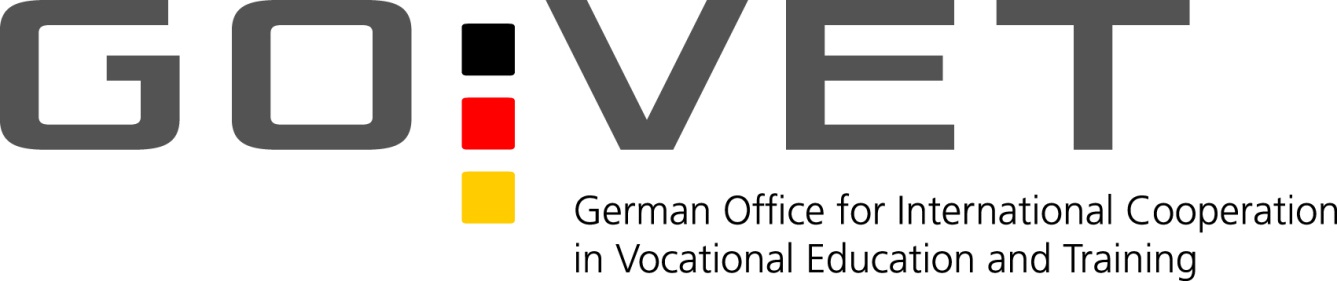 The one-stop shop for international 
Vocational Education and Training Cooperation
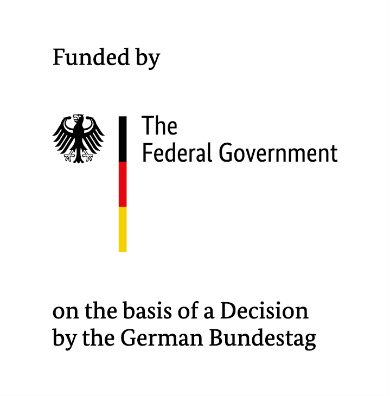 GOVET – German Office for international
Cooperation in VET at BIBB
Robert Schuman-Platz 3 
D-53175 Bonn
govet@govet.international
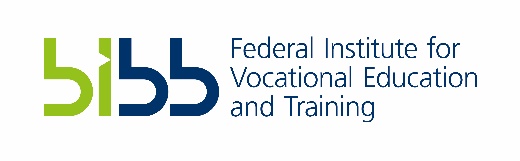